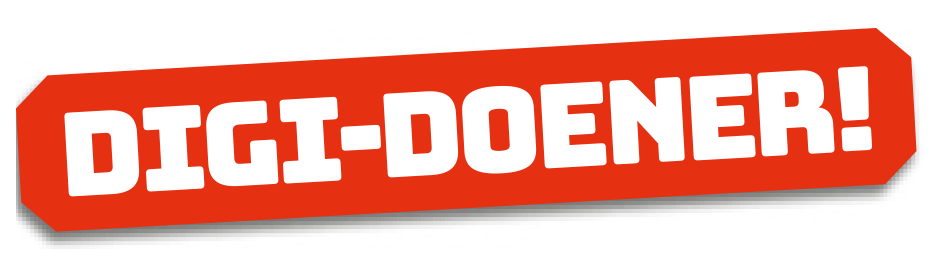 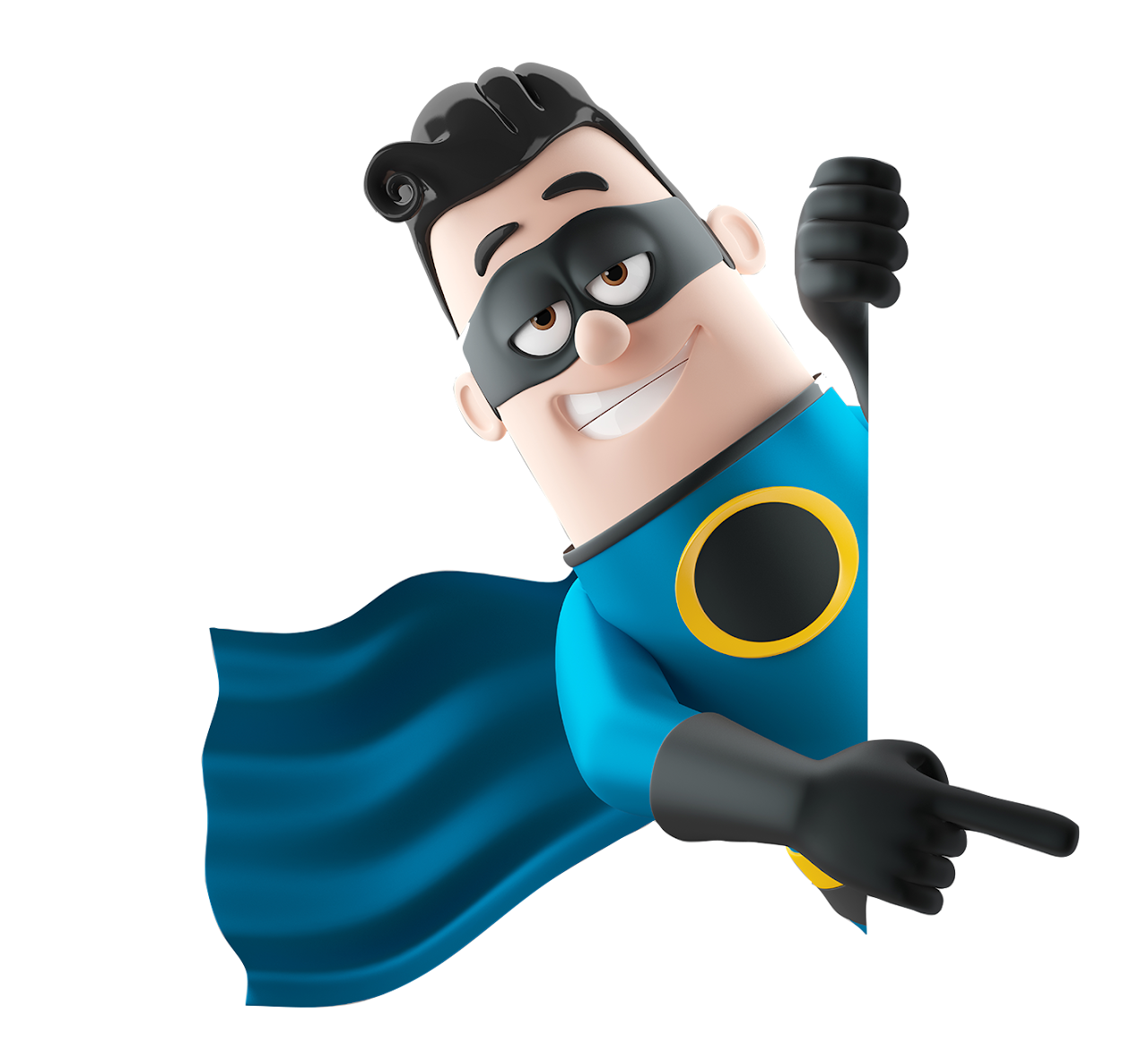 Als ik aan AI denk, dan denk ik aan…
(Meerdere antwoorden mogelijk)

Superintelligentie
Algoritmen
Sciencefiction
Het AI’en van mijn huisdier
Pratende robots
Iets anders…
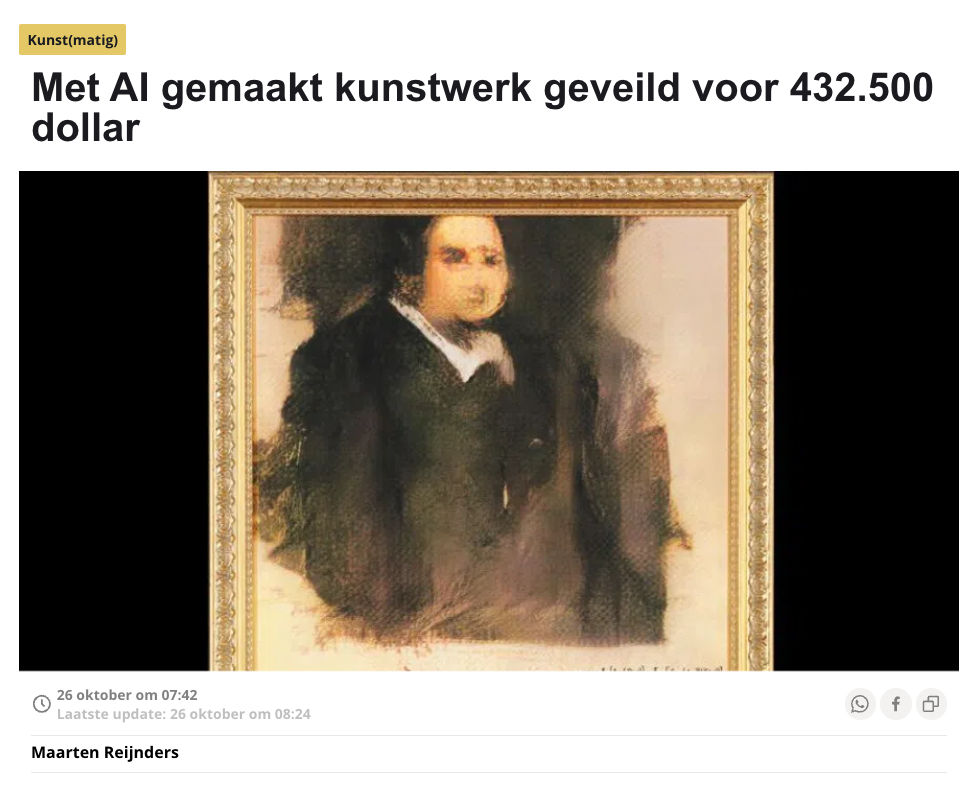 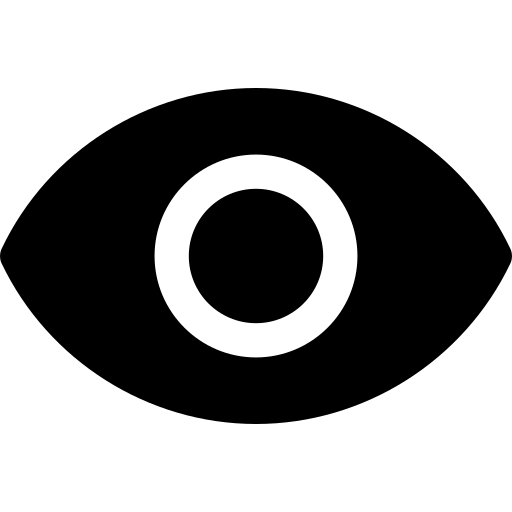 Lees dit artikel
Gemaakt door een computer of mens?
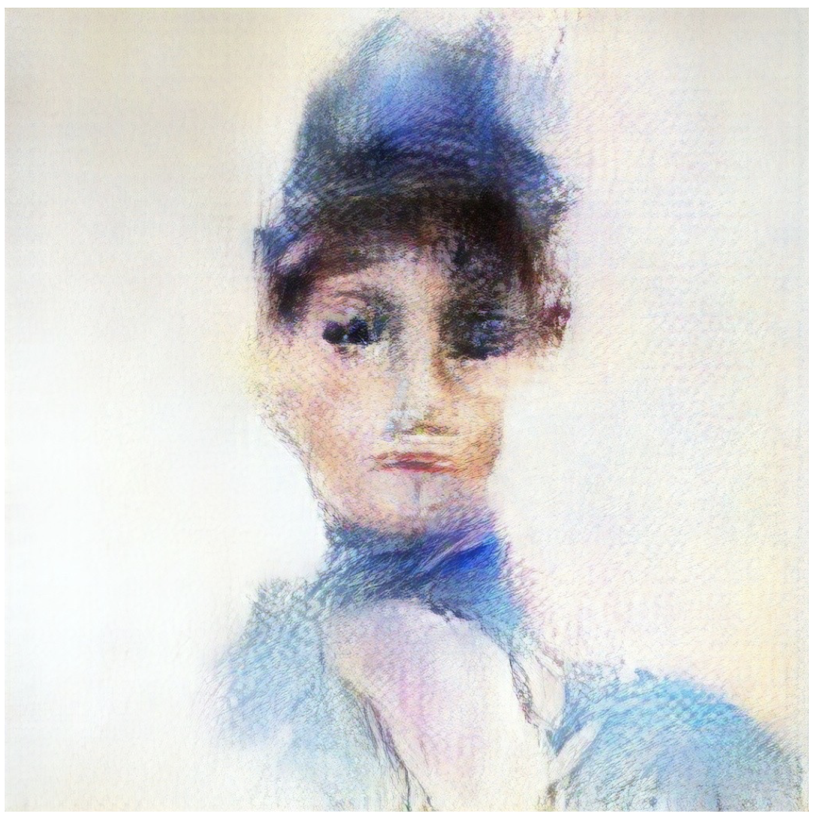 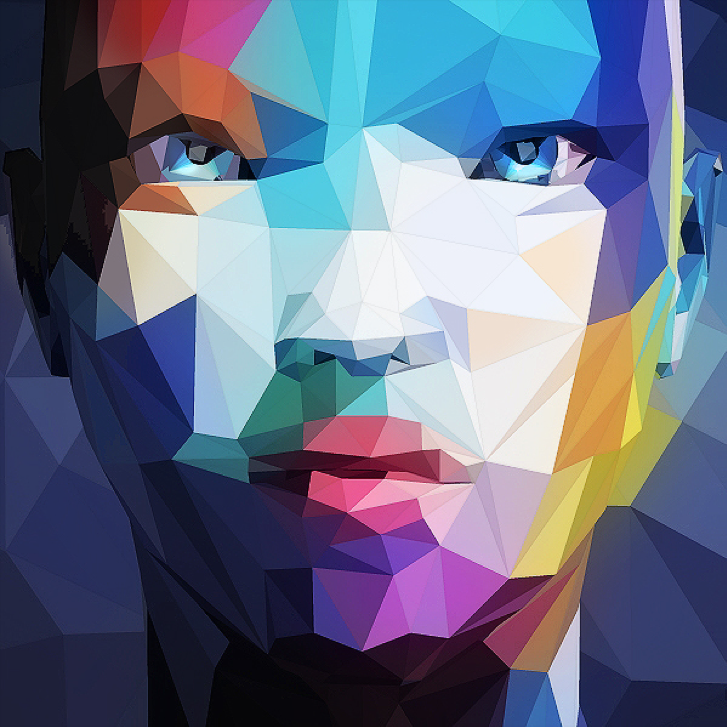 A. Madame de Belamy (Courtesy of Obvious)
B. Abstract asian woman
Gemaakt door een computer of mens?
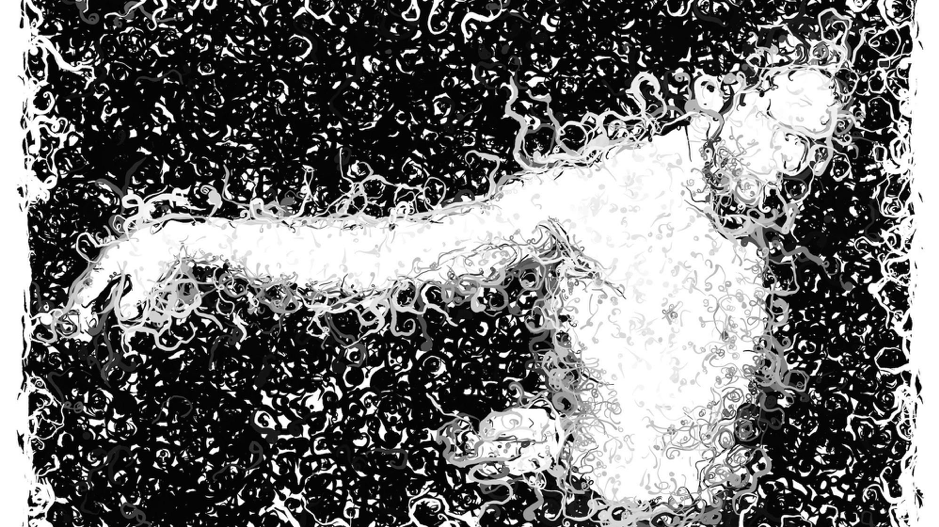 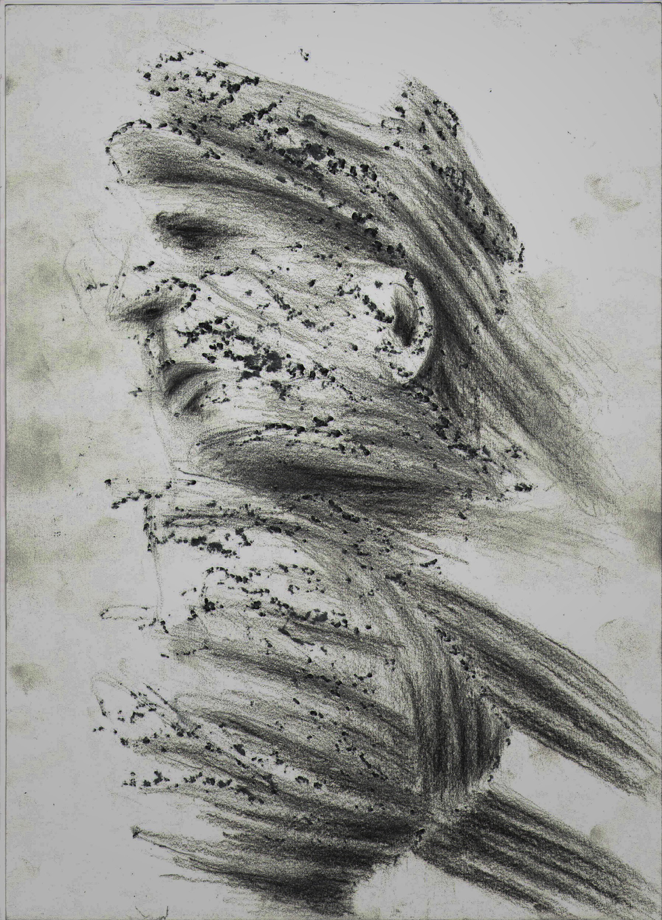 A. Michel Comte CDV/IJCA
B. Pedro Ismar Souto SHT/IJCA
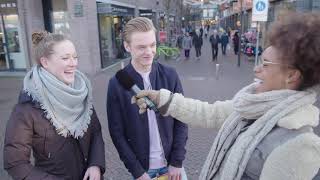 Voorbeelden van AI
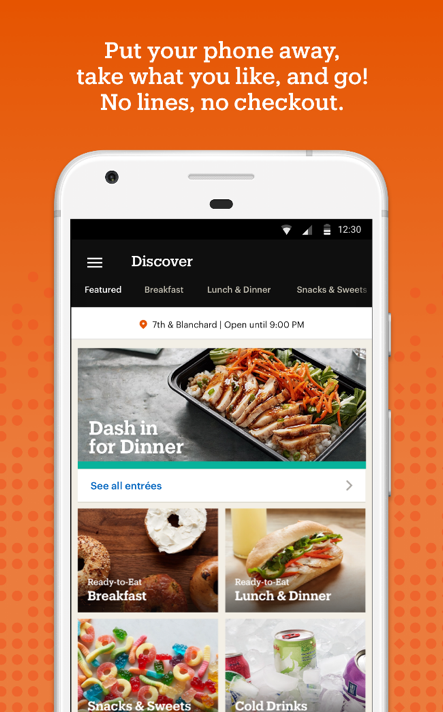 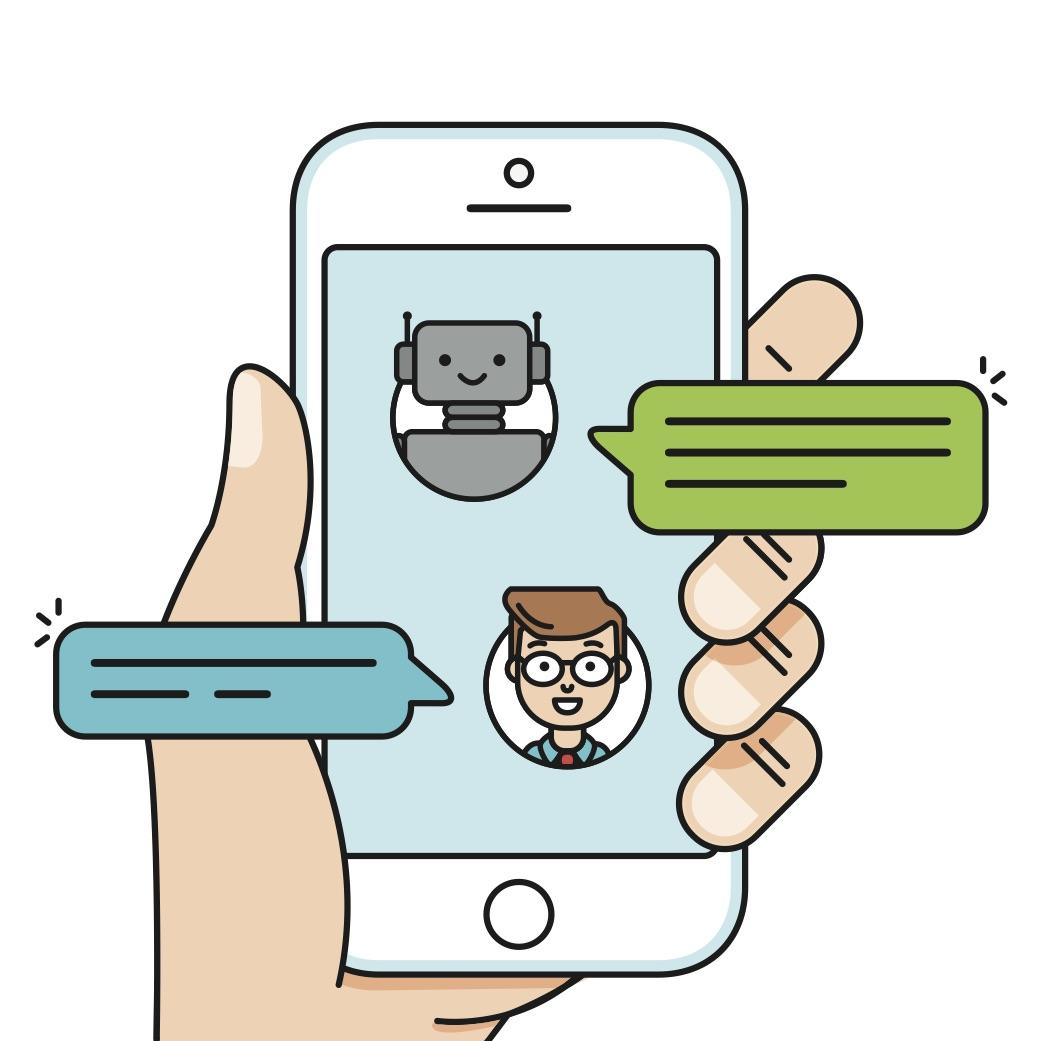 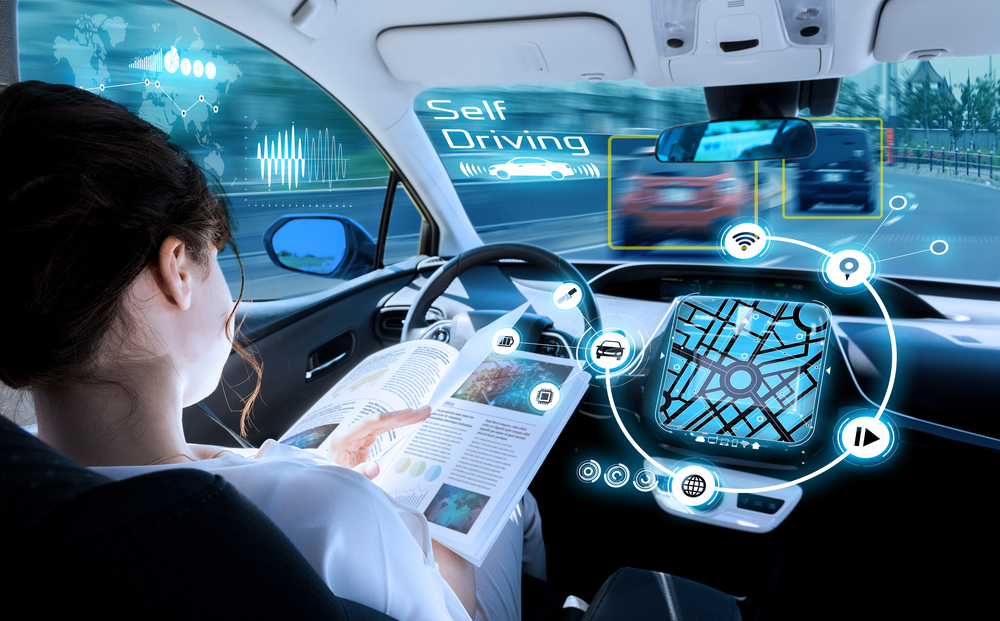 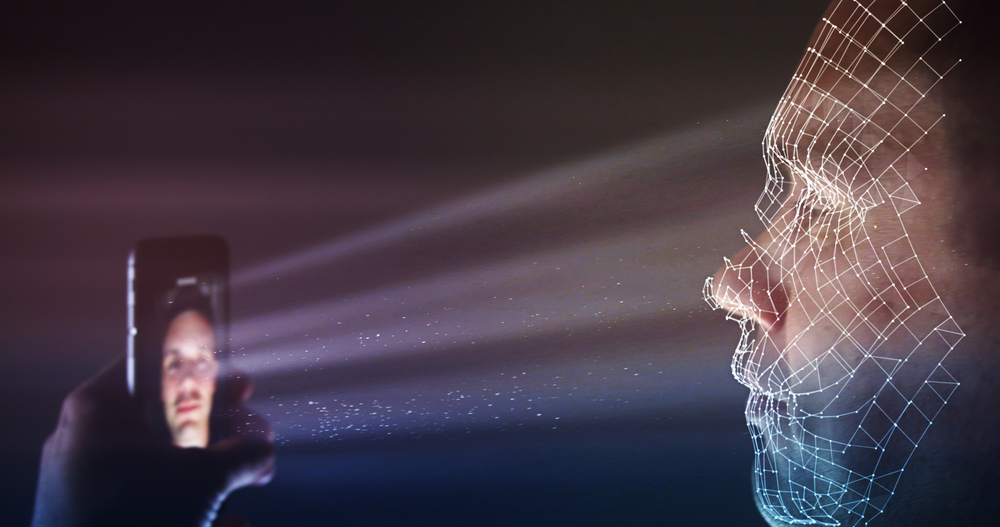 Voorbeelden van AI
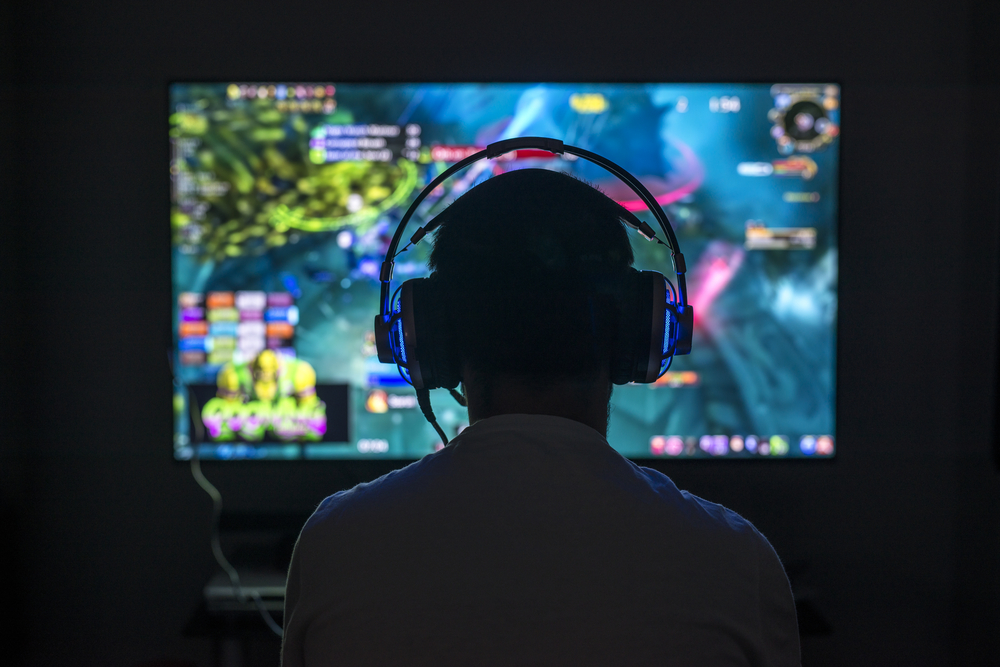 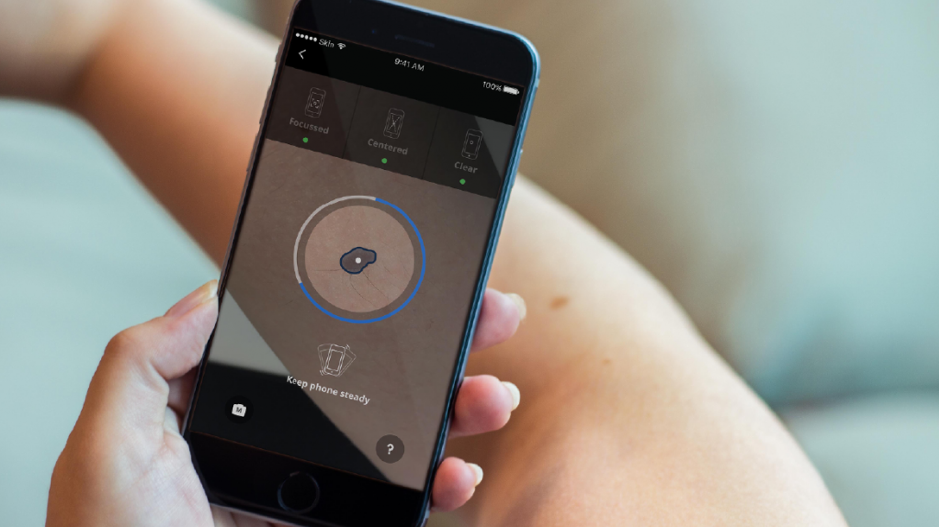 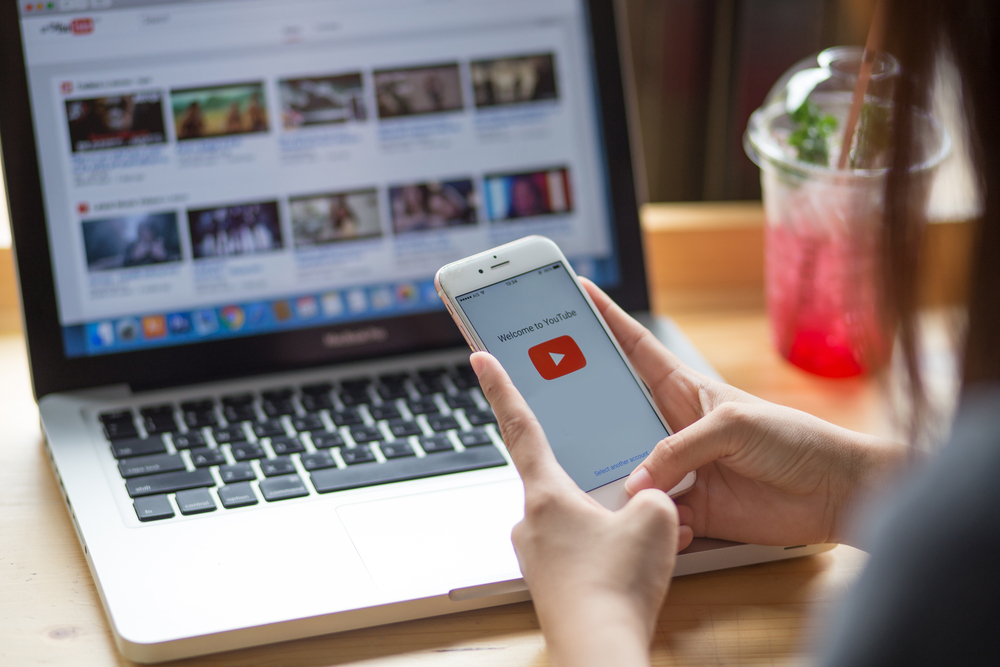 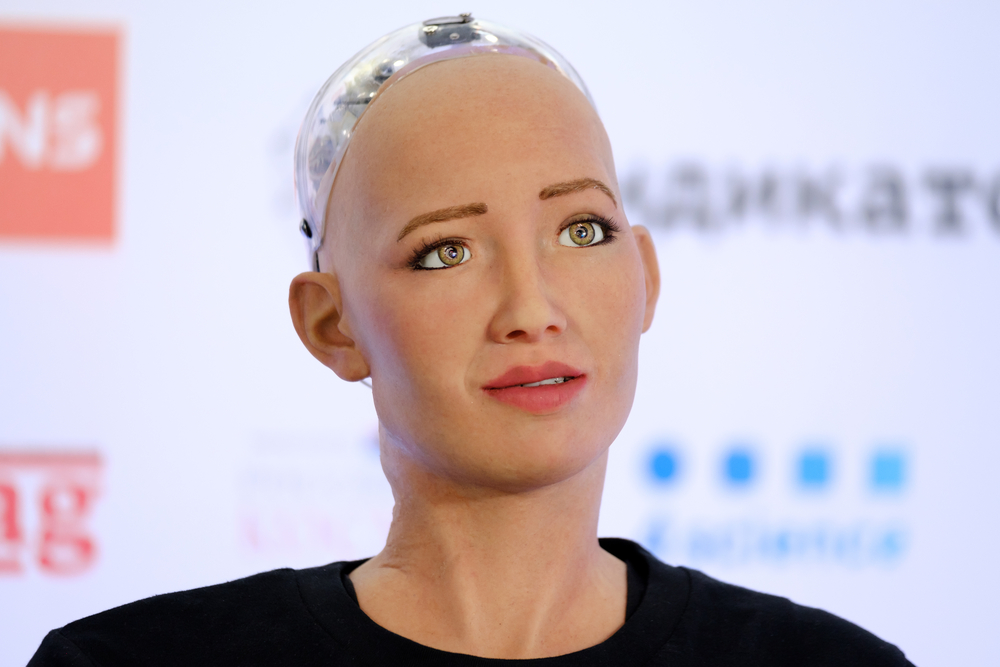 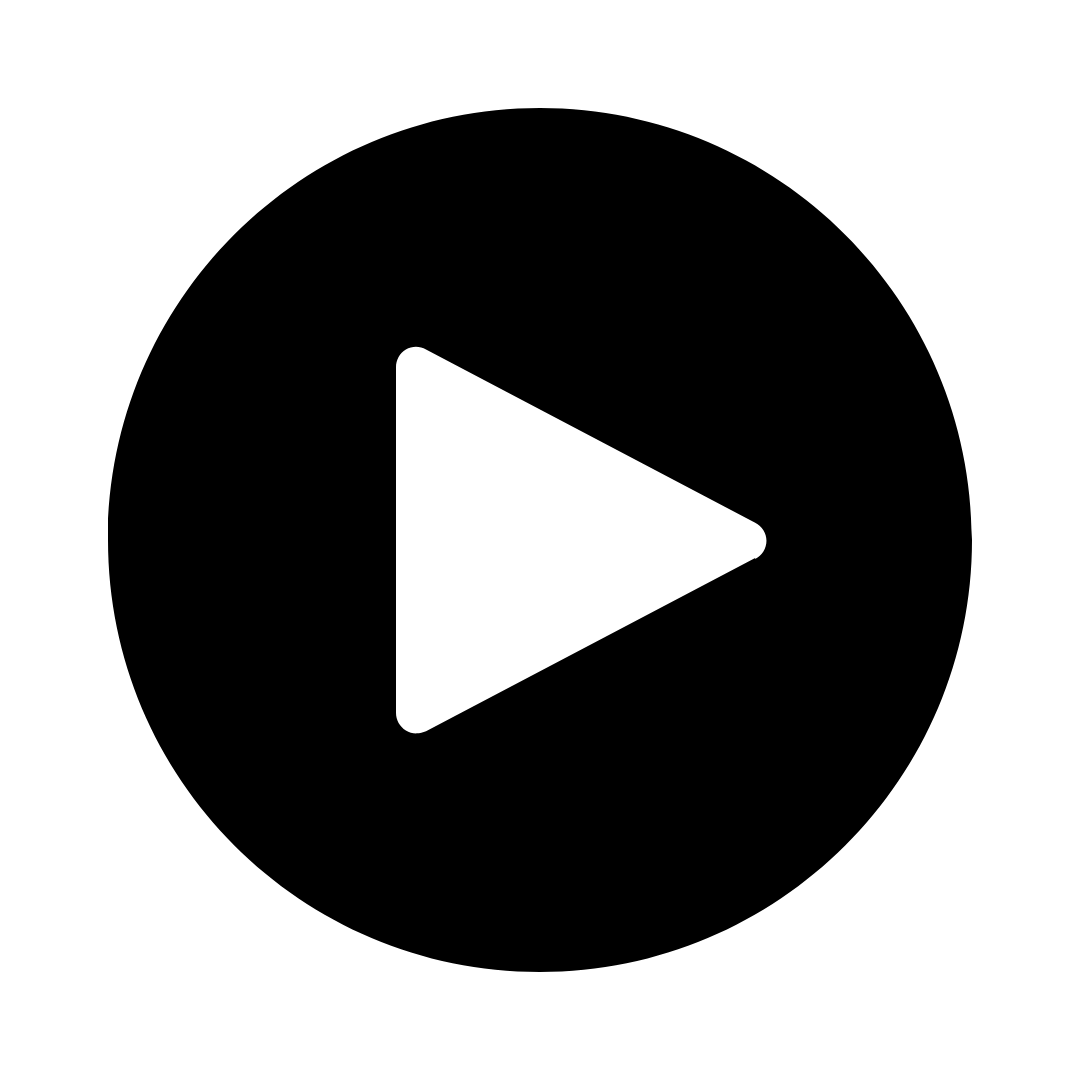 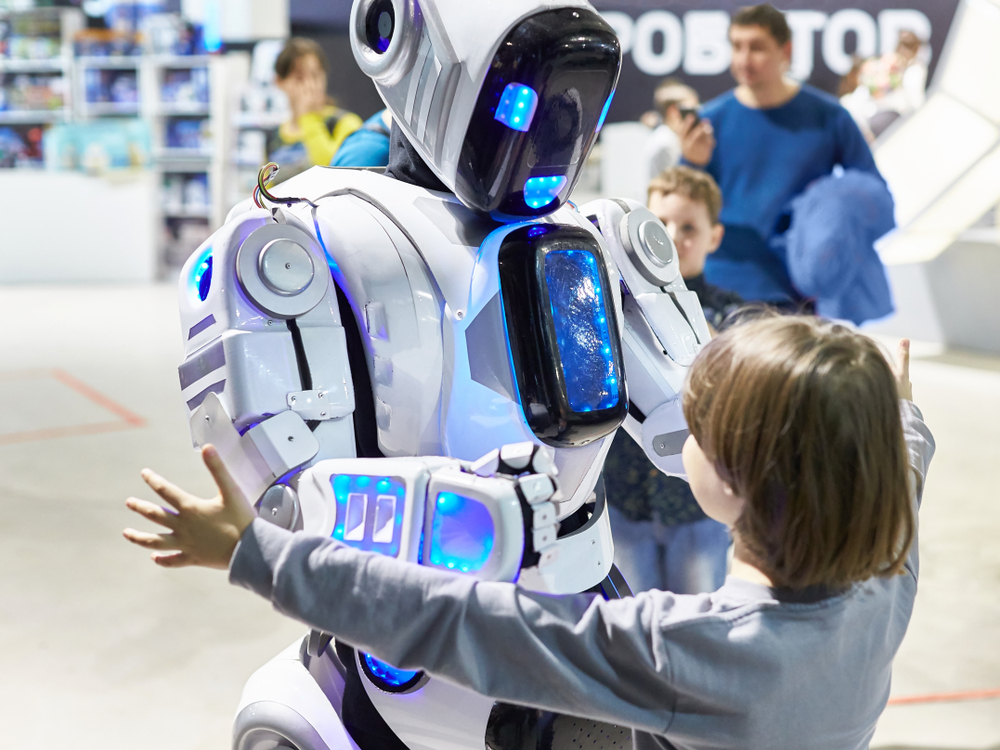 Vriendschap 
of robot?
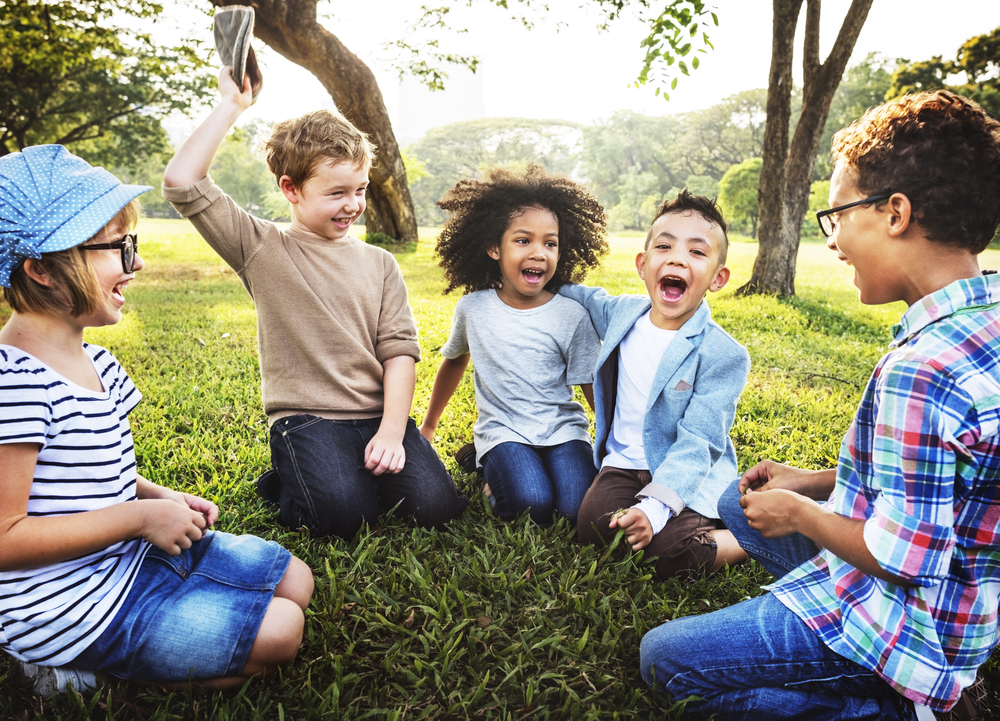 Wat is vriendschap?
Eigenschappen van een goede vriend
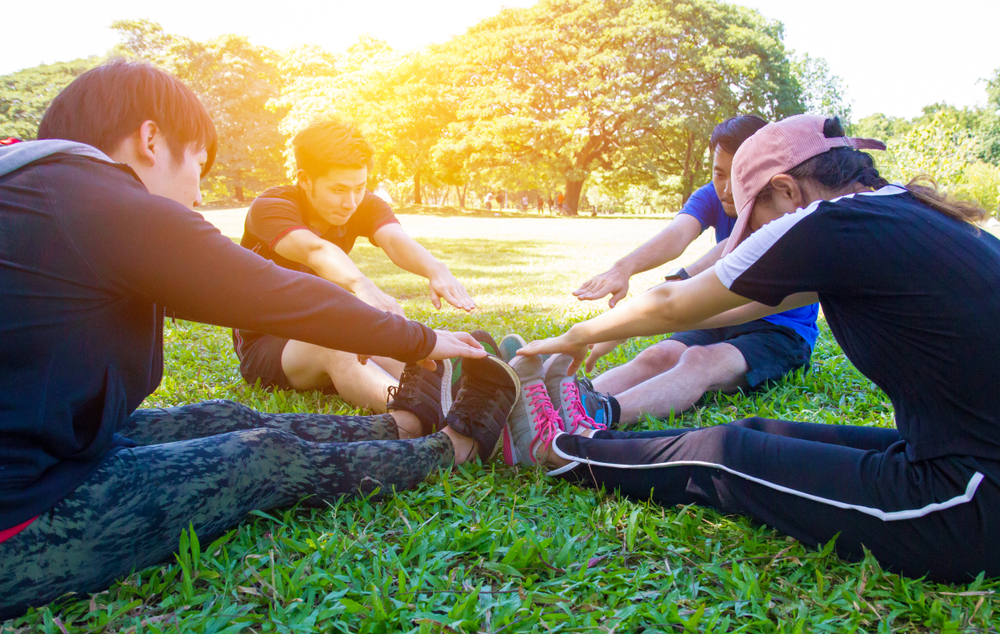 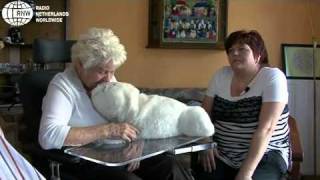 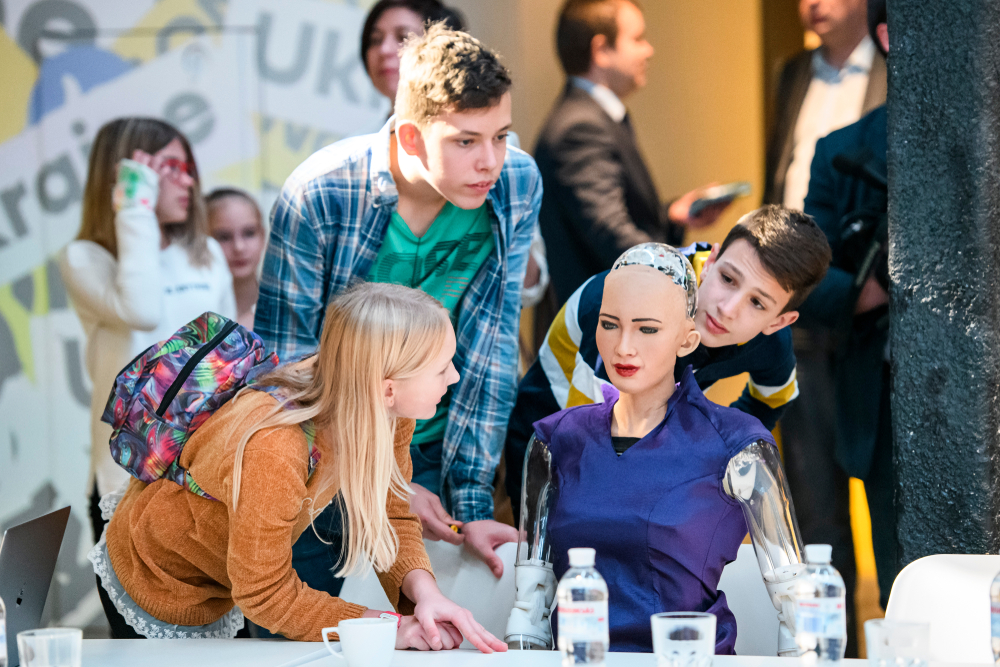 Vrienden 
met Sophia?
Wat hebben we geleerd?
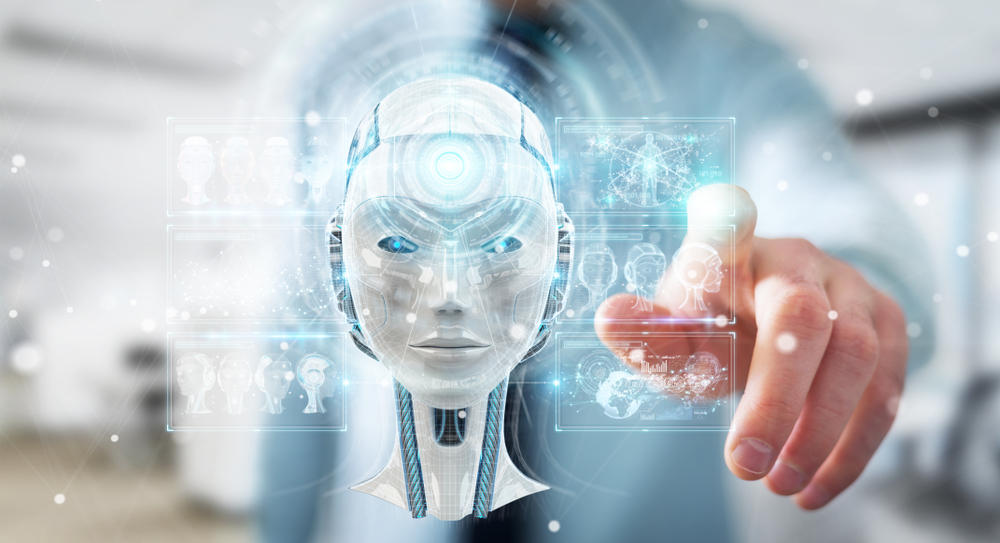 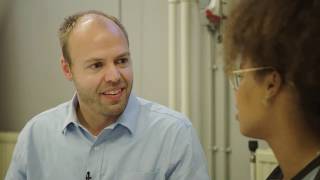 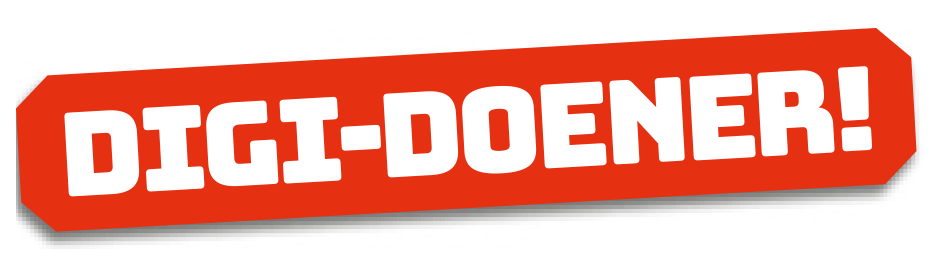 Wat hebben we geleerd?

Je kan in eigen woorden beschrijven wat AI (artificiële intelligentie of kunstmatige intelligentie) is:
Intelligente systemen die zelfstandig taken kunnen uitvoeren.
Intelligente systemen die eigen prestaties verbeteren door te leren van ervaringen. 

Je kan een aantal concrete voorbeelden benoemen van AI. Zoals kassaloze winkels, zelfrijdende auto’s, chatbots.

Je weet dat er verschil is tussen intelligent zijn en intelligent doen.
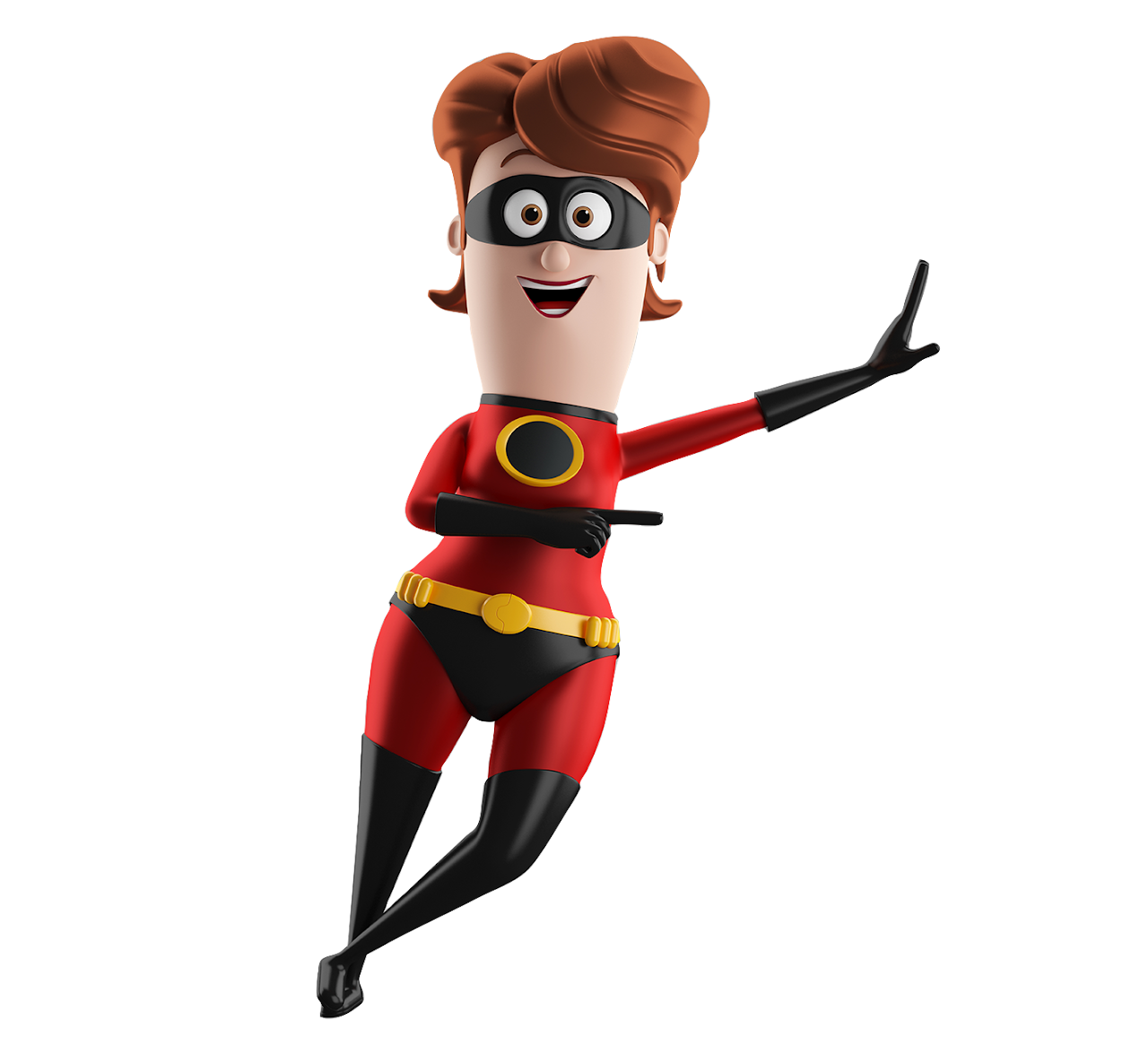 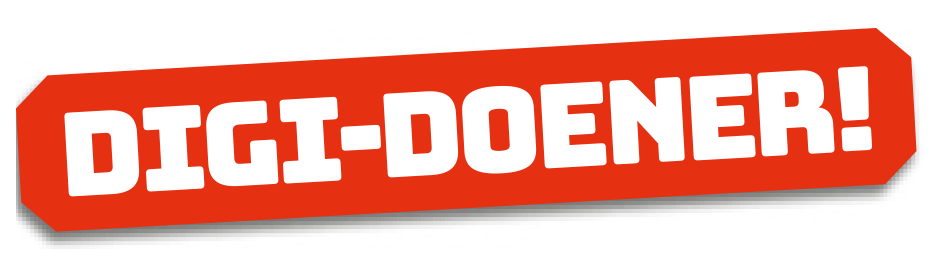 Volgende lessen

Kunstmatige intelligentie
Hoe slim zijn machines nou echt?
Machine en deep learning
Wij zijn data!
Later als ik groot ben